সবাইকে ফুলের শুভেচ্ছা
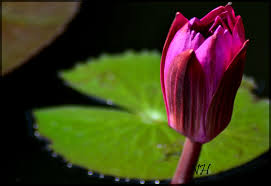 শিক্ষক পরিচিতি
                 মোঃ জাফর ইকবাল মন্ডল
সহকারি শিক্ষক
নারায়নপুর ১নং সরকারি প্রাথমিক বিদ্যালয়
পলাশবাড়ি,গাইবান্ধা
মোবাইলঃ০১৭৩৩২৭৯৮৮২
Email:zaforiqbal01981@gmail.com
শ্রেণিঃ৩য়
বিষয়ঃ প্রাথমিক গণিত
    পাঠের শিরোনামঃ ওজন পরিমাপ
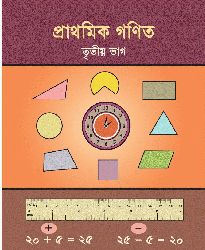 শিখনফল
এই পাঠ শেষে শিক্ষার্থীরা...২৫.৫.১ ওজন পরিমাপের একক গ্রাম  কিলোগ্রাম বলতে পারবে।
২৪.৫.৩ এক কিলোগ্রামে কত গ্রাম তা বলতে পারবে।
২৪.৫.৪ বিভিন্ন বাটখারা দ্বারা বস্তুর ওজন মাপতে পারবে।
চলো একটি ভিডিও দেখি
https://www.youtube.com/watch?v=Kpi7GRlAx6U
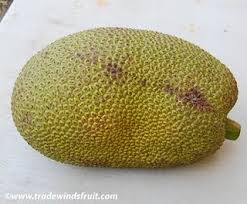 এটা ভারি না হালকা?
বাটখারা ও মাপকযন্রের    মাধ্যমে
কীভাবে ওজন করব?
ভারি
বাস্তব বাটখারা, ওজন মাপকযন্ত্র ও দাড়িপাল্লা দেখাব
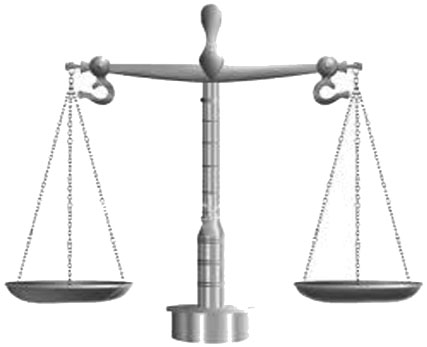 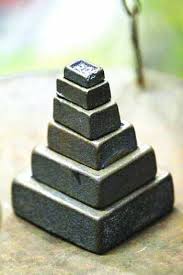 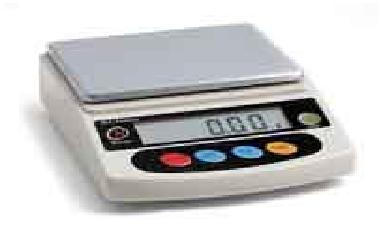 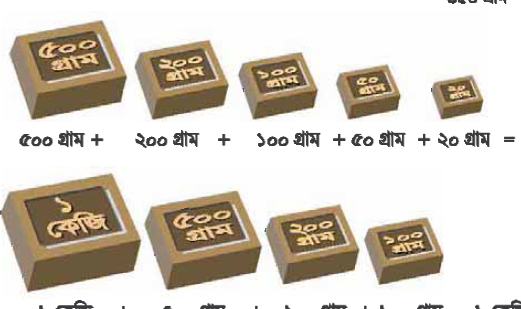 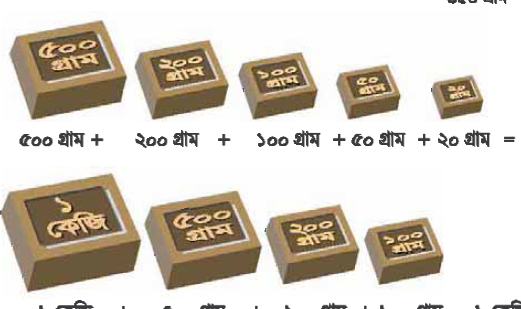 অর্ধবাস্তব
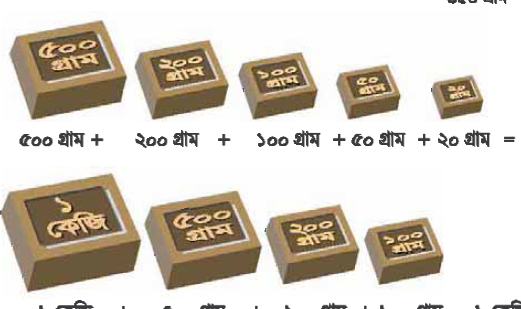 আদর্শ বাটখারা
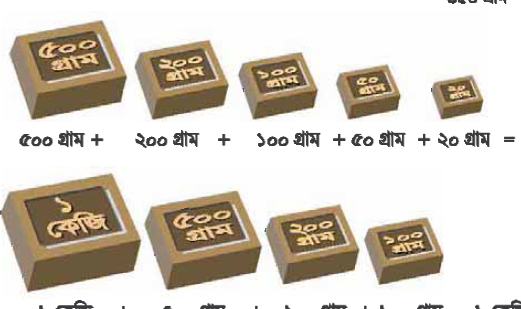 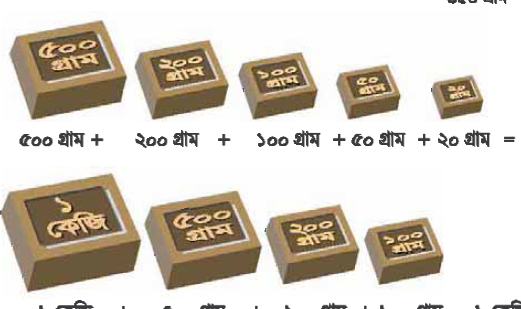 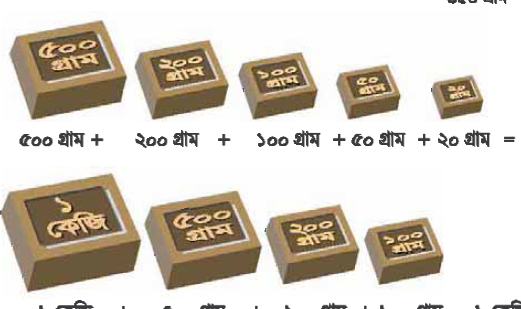 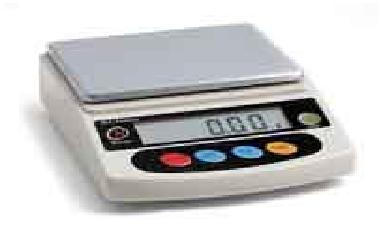 ওজন মাপকযন্ত্র
ওজন পরিমাপের মুল একক গ্রাম
১000গ্রাম=১ কিলোগ্রাম
কয়েকটি বাটখারা দেখাব এবং দাড়িপালায় ওজন শেখাব
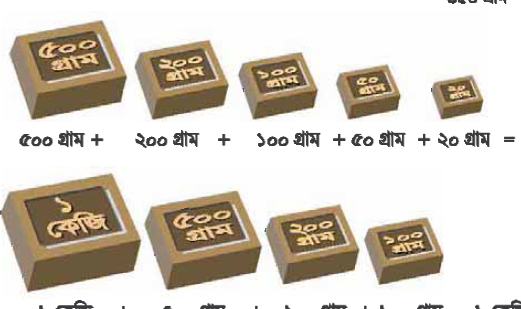 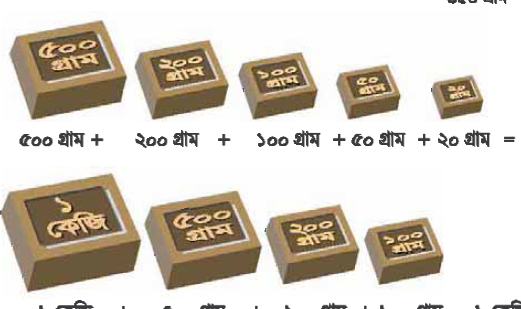 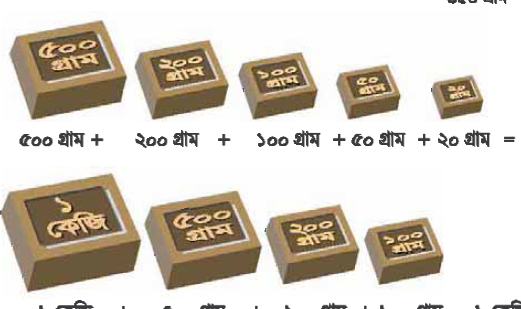 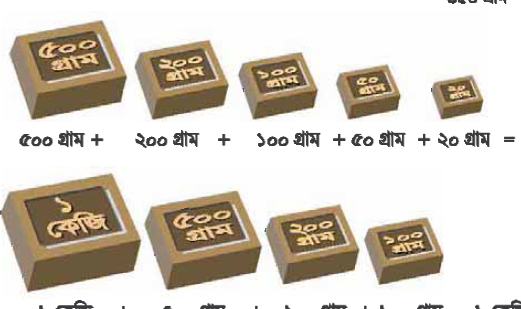 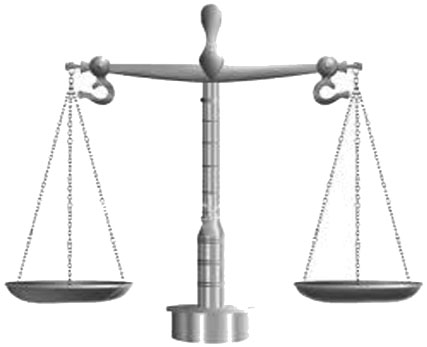 ৩৭০গ্রাম =২00গ্রাম+১00গ্রাম+৫0গ্রাম+২0গ্রাম
বস্তূ নিরপেক্ষ পর্যায়
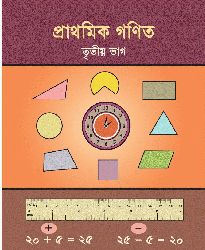 ৬৫০গ্রাম=৫০০গ্রাম+১০০গ্রাম+৫০গ্রাম

 ৪২0গ্রাম=২00গ্রাম+২00গ্রাম+২0গ্রাম
                               ৮৭0গ্রাম=৫00গ্রাম+২00গ্রাম+১00গ্রাম+৫0গাম+২0গ্রাম
৫00গ্রাম+৫০০গ্রাম
৫০০গ্রাম
২০০গ্রাম
২০০গ্রাম
১০০গ্রাম
২০০গ্রাম
২০০গ্রাম
২০০গ্রাম
২০০গ্রাম
২০০গ্রাম
১ কেজি
১০০গ্রা+১০০গ্রা+১০০গ্রা+১০০গ্রা+১০০গ্রা+১০০গ্রা+১০০গ্রা+১০০গ্রা+১০০গ্রা+১০০গ্রা
কি কি বাটখারা লাগবে লিখে দেখাও ?
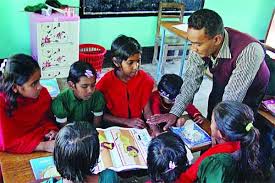 শাপলা দল
   

 জবা দল   
   
   
    গোলাপ দল
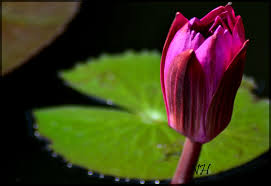 ২৭০গ্রাম, ৮৪০গ্রাম
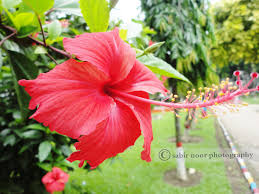 ৩২০গ্রাম, ৯৫০গ্রাম
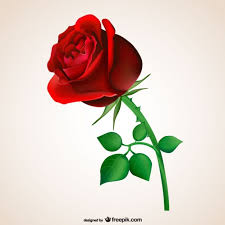 ৩৭০গ্রাম, ৬২০গ্রাম
মূল্যায়ন
১।  কী কী বাটখারা লাগবে লিখে দেখাও ?
ক) ৩৭০গ্রাম  খ) ২৪০গ্রাম গ) ৭২০গ্রাম ঘ) ৯৫০গ্রাম
২।ওজন পরিমাপের একক কী              ৩।কত গ্রামে ১ কিলোগ্রাম ?
ধন্যবাদ
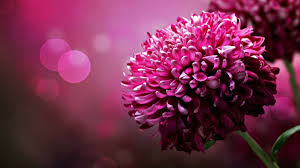